Photoplethysmographic blood presure measurement
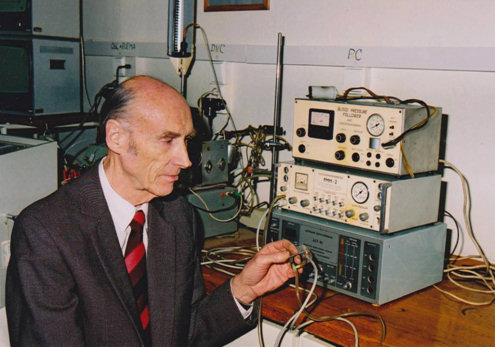 Peňáz´s method, volume-clamp method
Photoplethysmographic blood presure measurement/ Department of Physiology
1
Principle of continual blood pressure measurement
pressure
cuff
Control system:
Correction of the pressure in the finger cuff according to the arterial lumen changes. 
Aim: maintaining of constant arterial lumen through pressure changes in the cuff.
Control system
Constant finger volume
Arterial lumen (finger volume)
application of control system
Before application of control system
Pressure in the cuff
Photoplethysmographic blood presure measurement/ Department of Physiology
2
150/90
127/92
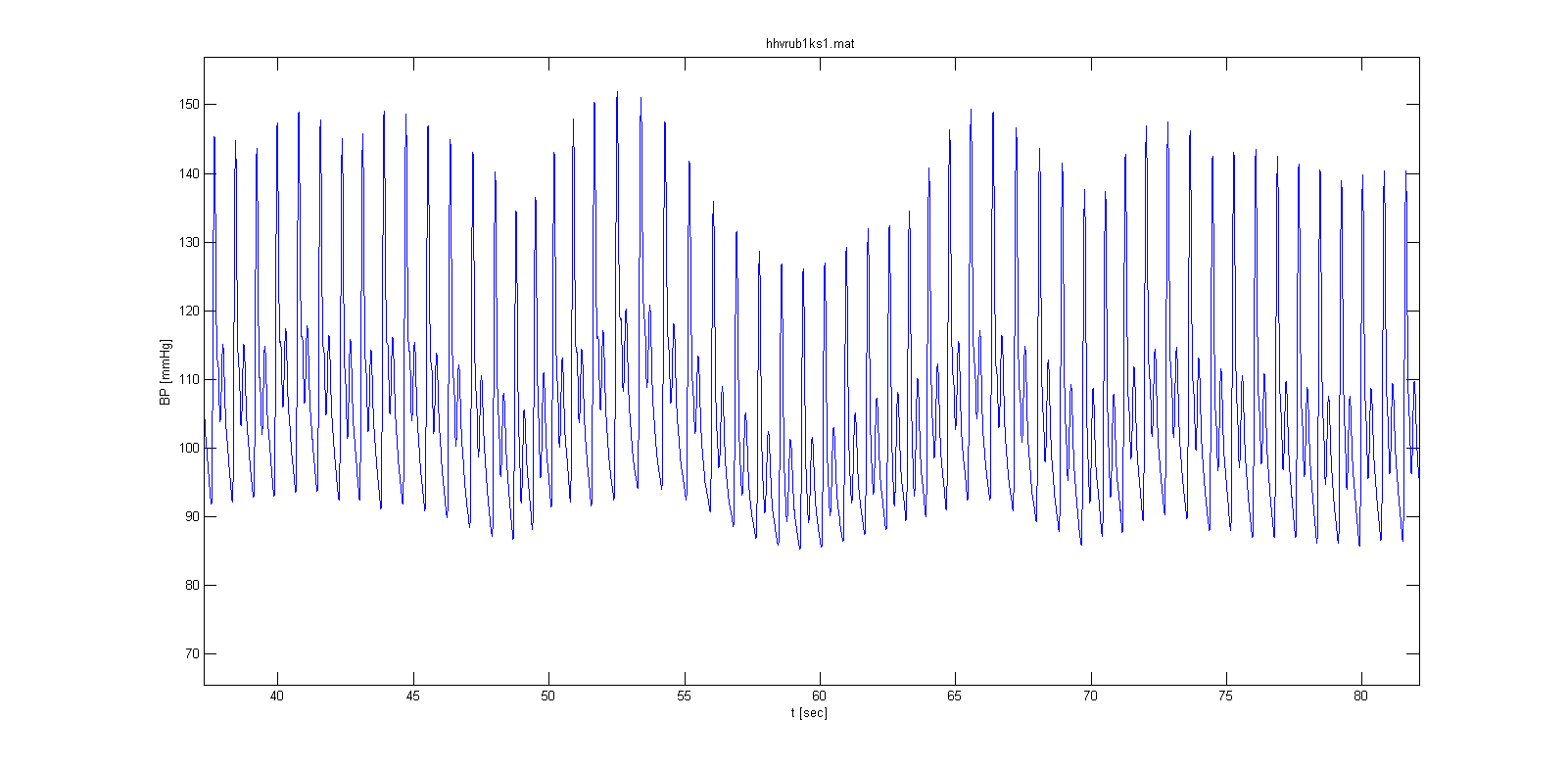 SBP
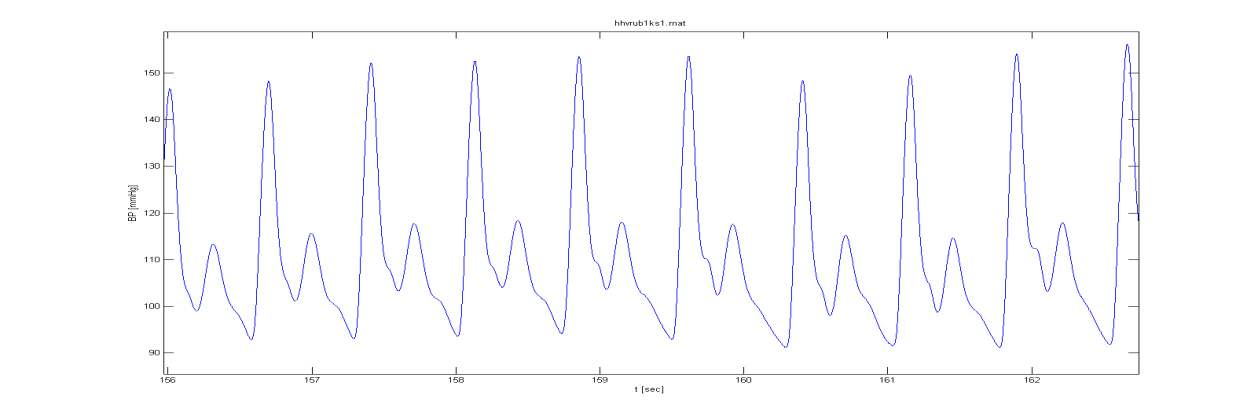 DBP
Photoplethysmographic blood presure measurement/ Department of Physiology
3
Extrasystoles
supraventricular
ventricular
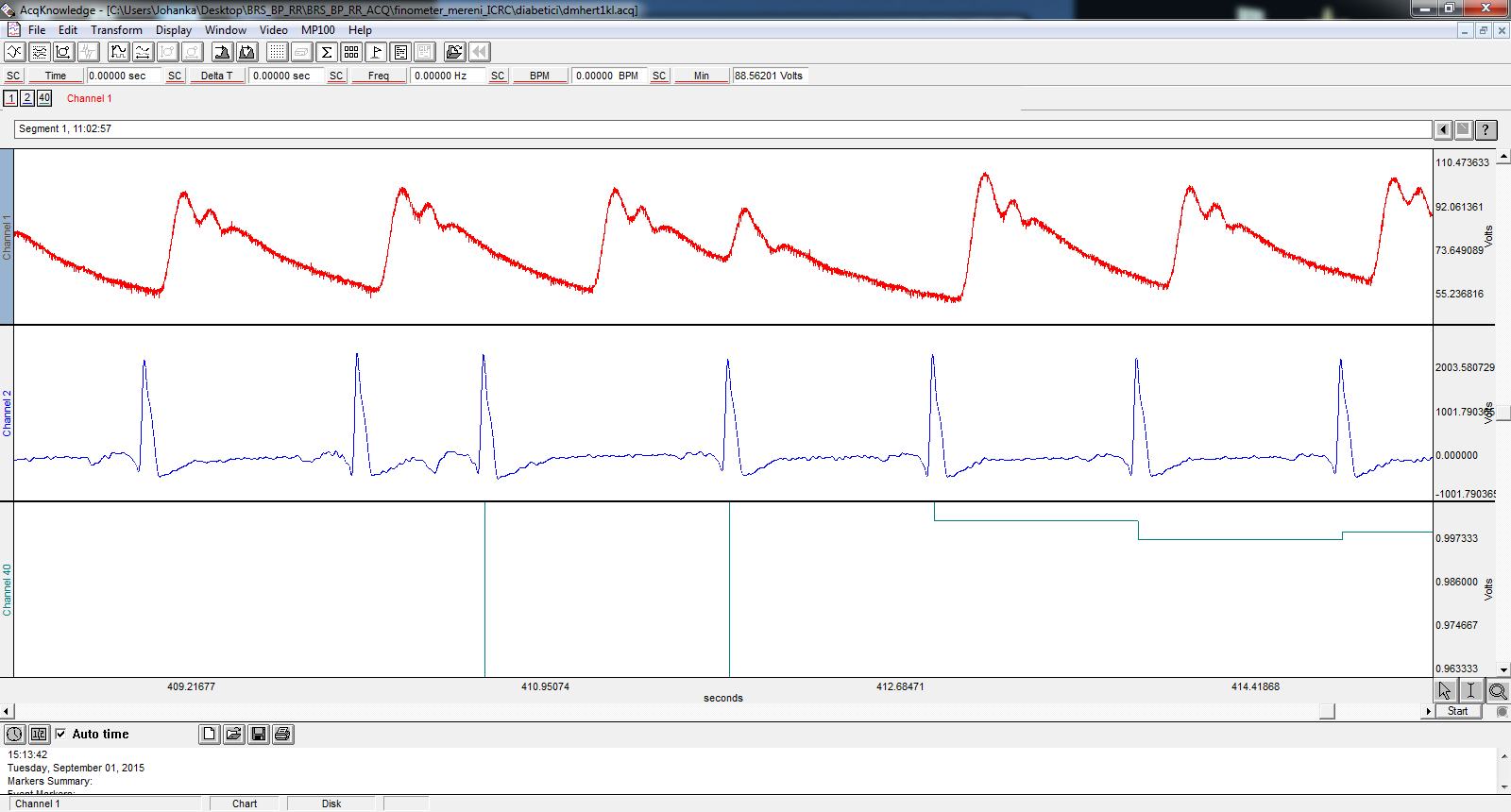 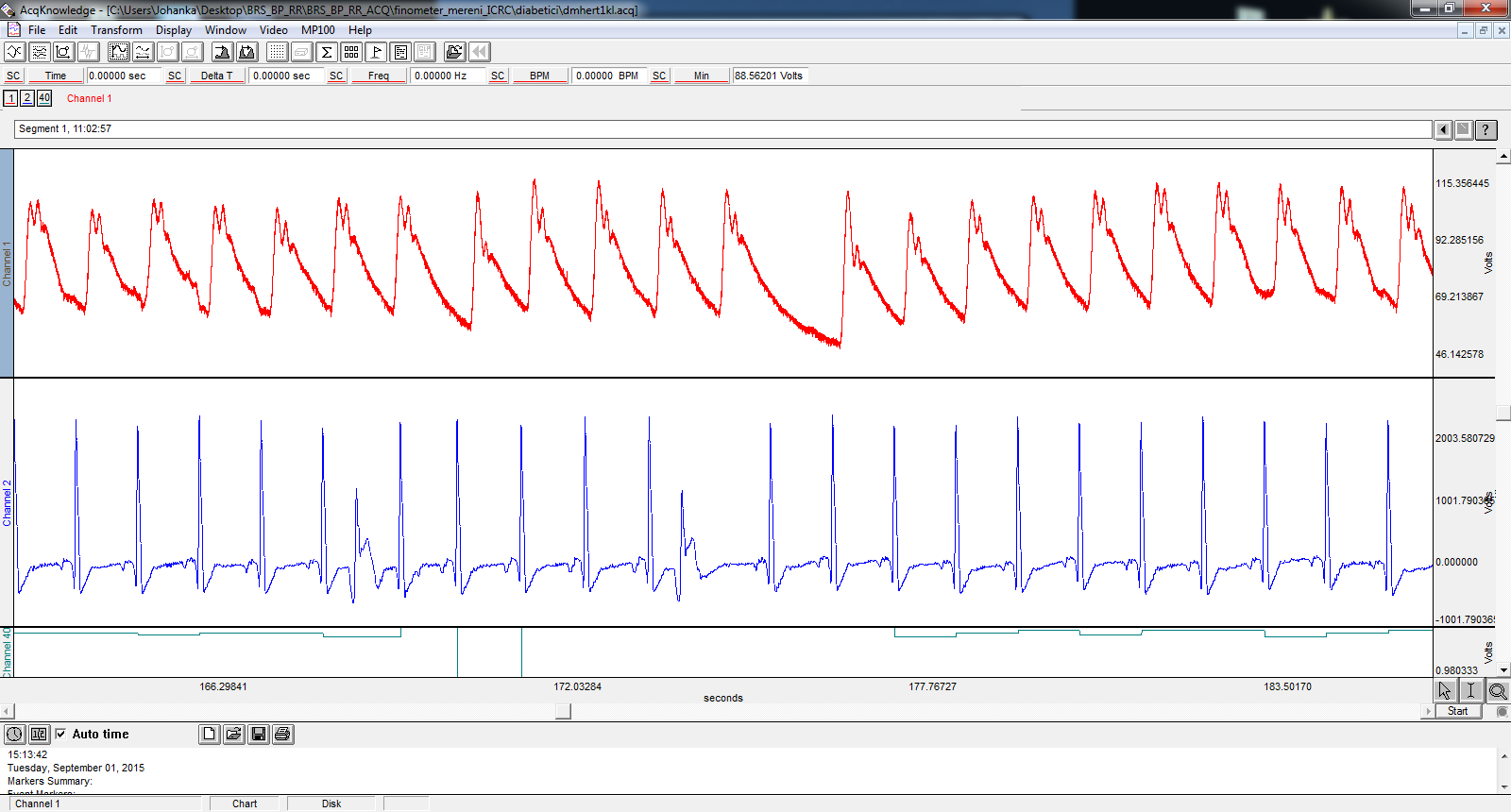 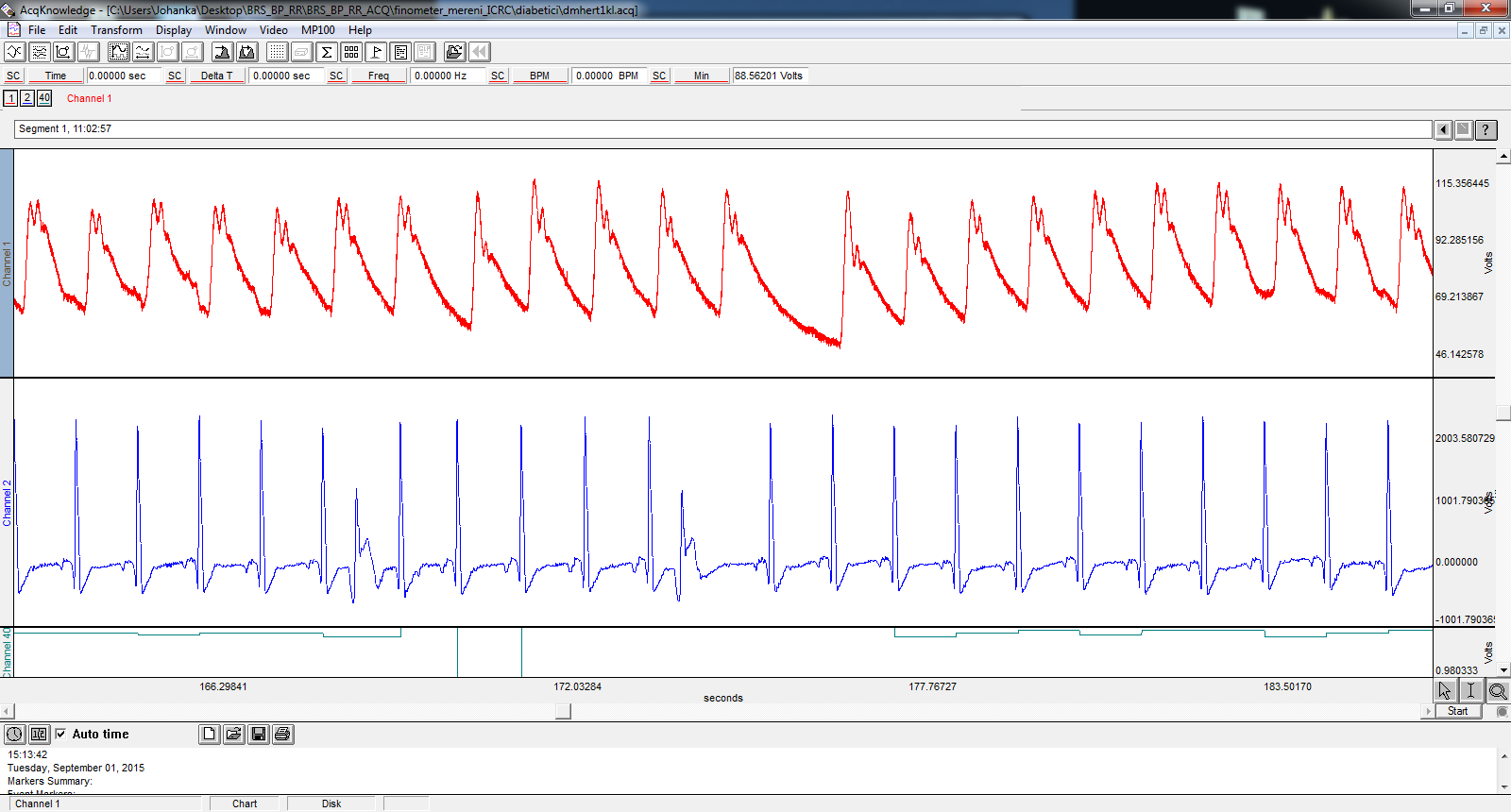 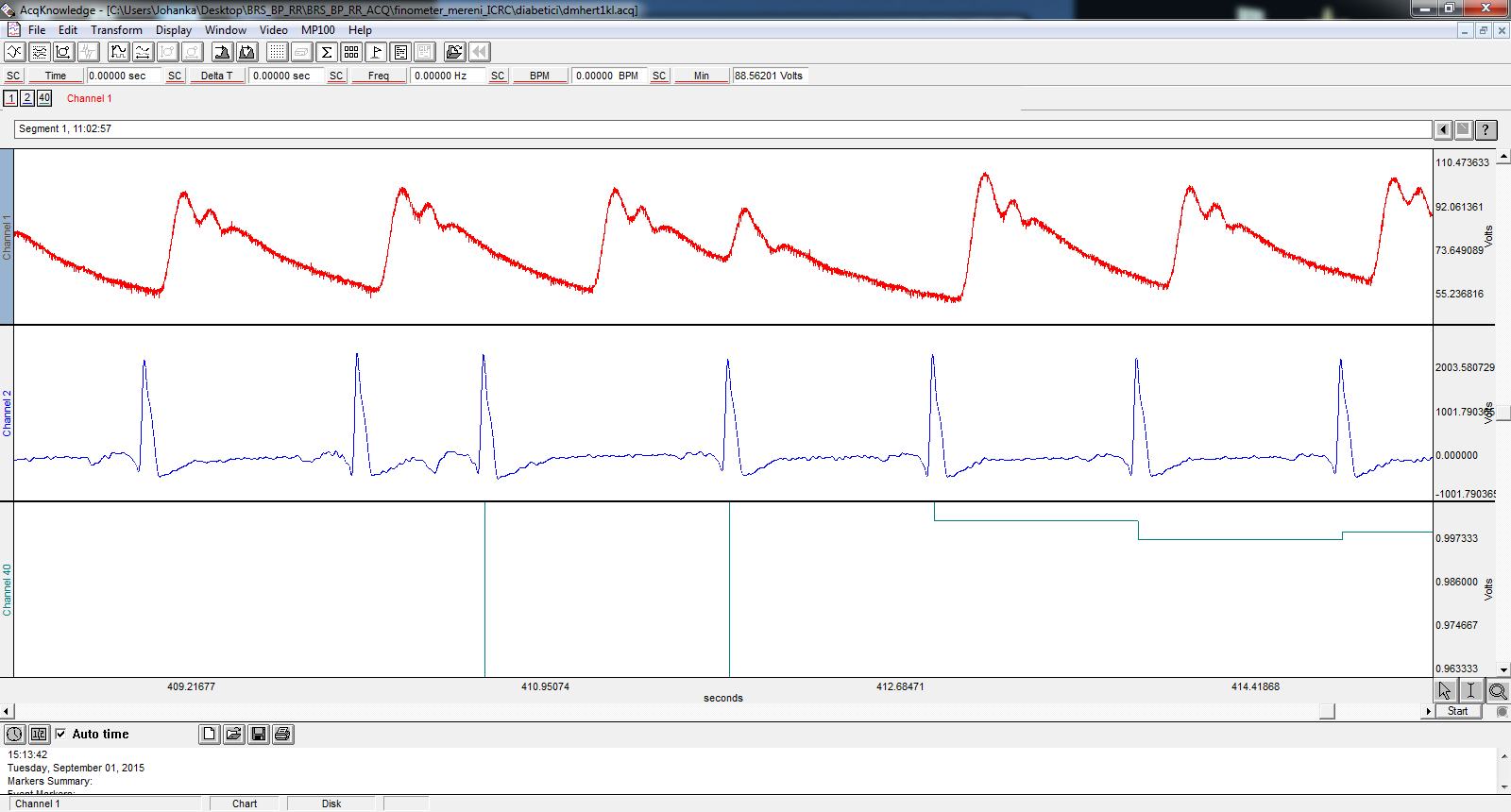 Photoplethysmographic blood presure measurement/ Department of Physiology
4
Orthostatic hypotension
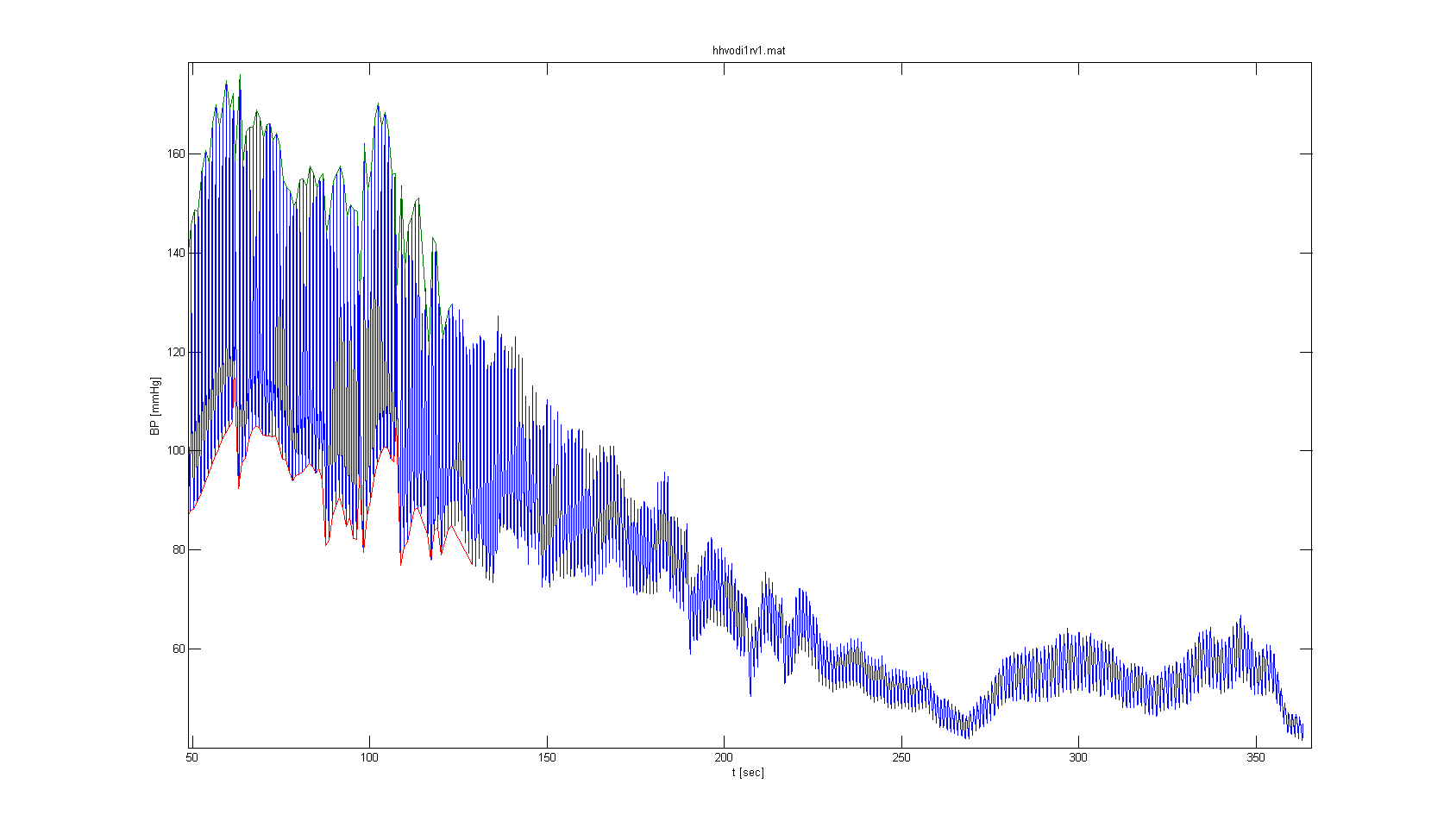 Photoplethysmographic blood presure measurement/ Department of Physiology
5
Valsalva manoeuvre
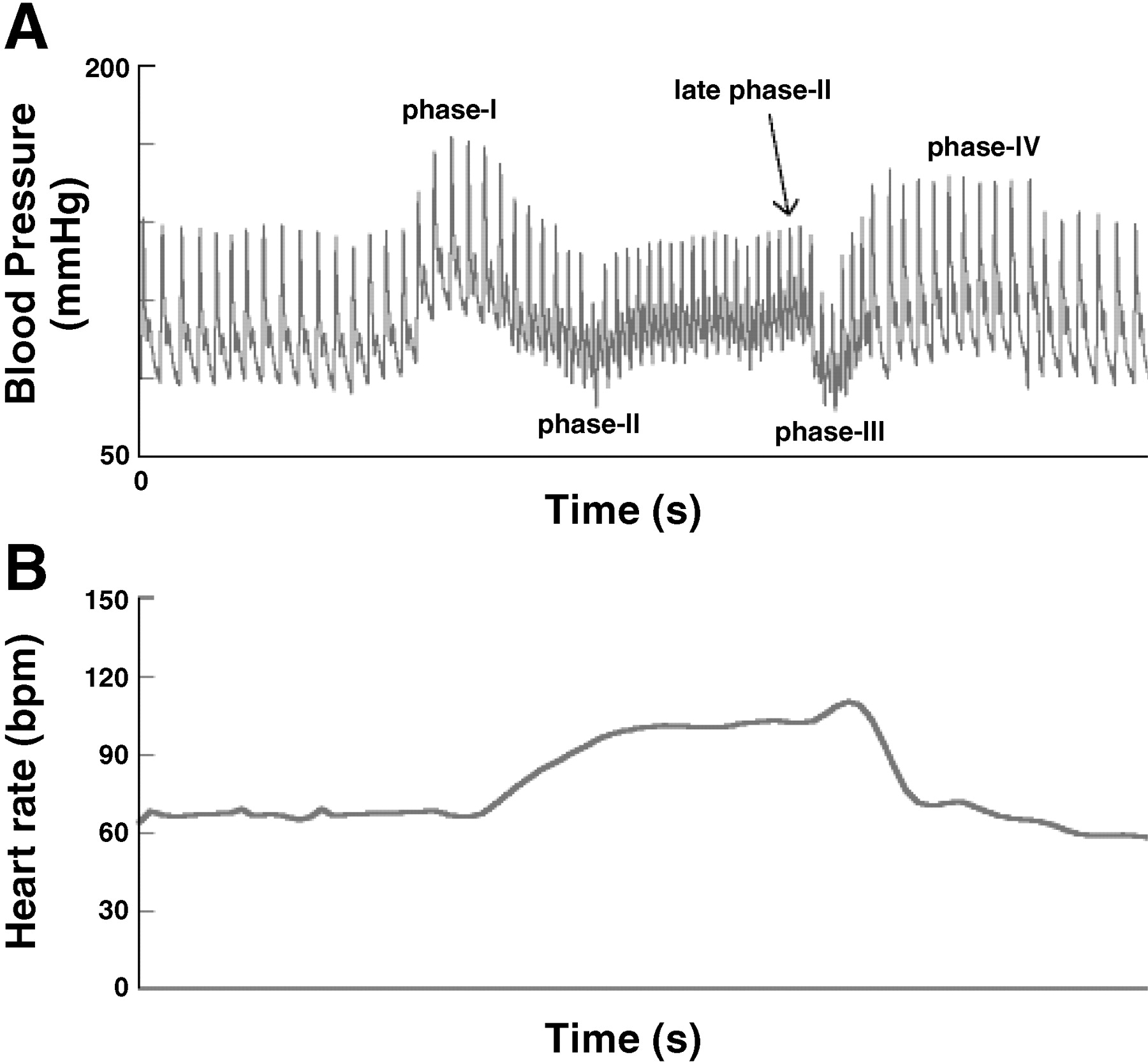 6
See videos:oscilometric method of BP measurementhttps://www.youtube.com/watch?v=Y-NvovSaWTc&t=113sBP changes during smokinghttps://www.youtube.com/watch?v=J5vPJPfNH3k&t=1s
Baroreflex
Fast regulation of arterial blood pressure by changes of heart rate and peripheral vascular resistance
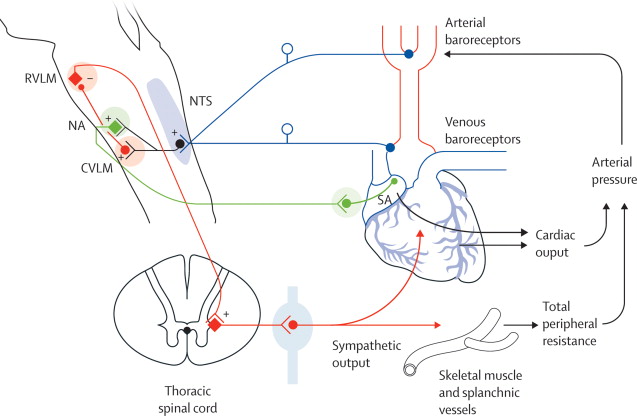 Baroreflex
peripheral (vascular, sympathetic) branch of baroreflexu
resistance arteries
signal: peripheral resistance
CNS: vasomotor centre
arteries
signal: blood pressure
CNS: kardiomotor centre
heart
signal: heart rate
Cardiac (parasympathetic) branch
Baroreflex sensitivity, BRS
Evaluation of cardiac baroreflex function through SBP and heart rate (cardiac cycle) changes
R
ECG
SBP
RR interval
BRS: change of cardiac cycle caused by SBP change by 1 mmHg [ms/mmHg]
Blood pressure
DBP
BRS: 
slope
BRSf: 
slope
RR
HR
10
SBP
SBP
Evaluation of BRS
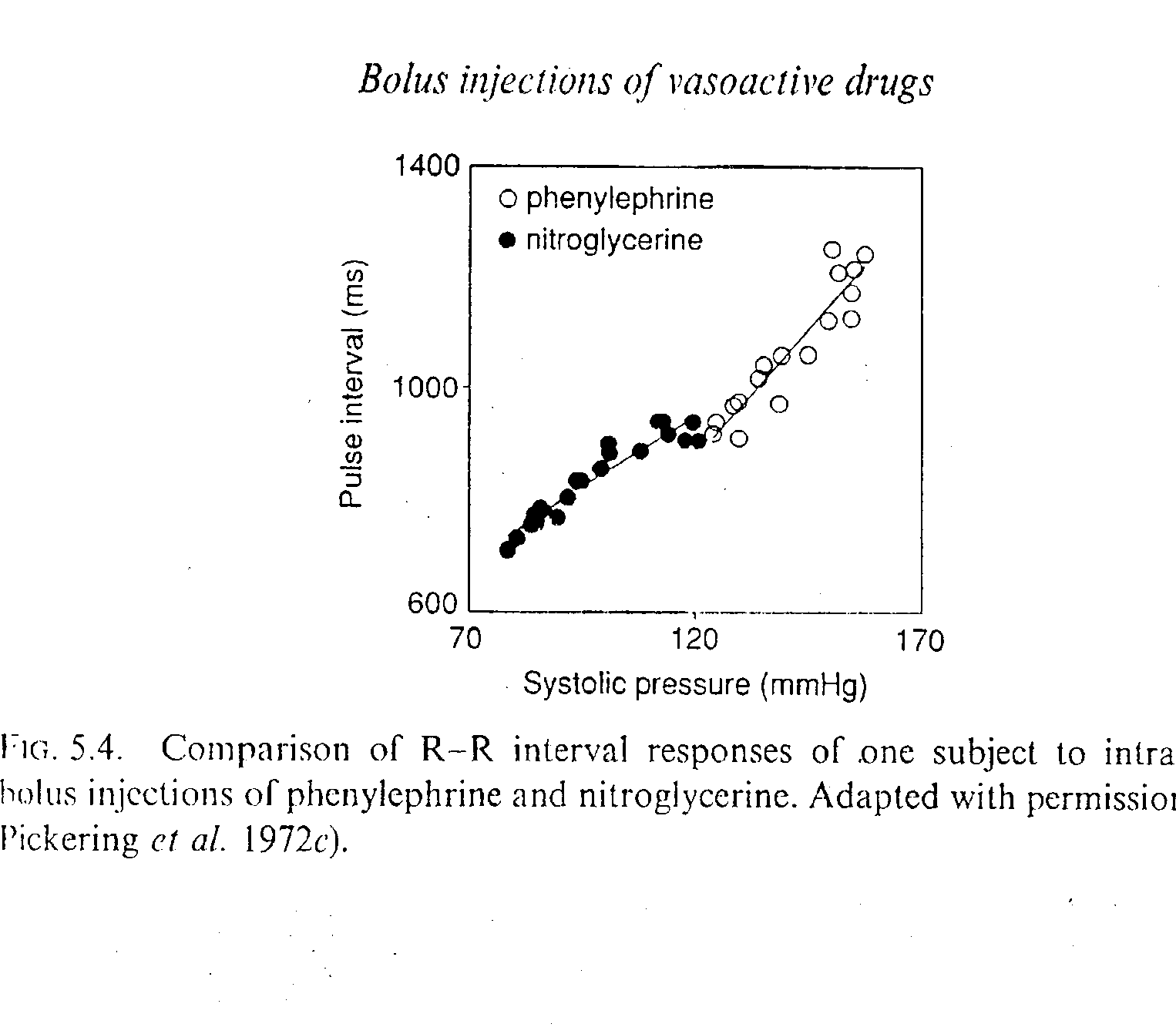 Standard(oxford) method:
- Application of phenylephrine (vasoconstrictor)
normal BRS
decreased BRS
RR
RR
11
STK
STK
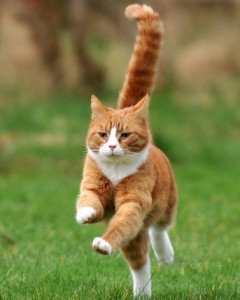 Decreased BRS
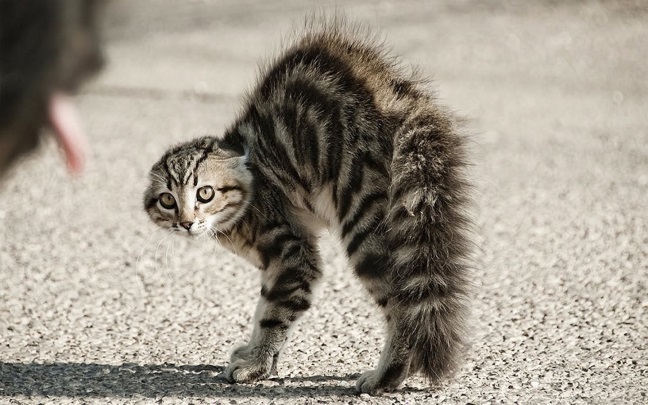 Physiologically
psychic stress – increased sympathetic activity
Physical exercise  –  increased sympathetic activity
In old age

Pathologically
hypertension – decreased baroreceptor sensitivity (atherosclerosis, increased arterial stiffness)
diabetes – neuropathy of autonomic nervous system
Chronic depression (neurogenic)
Heart insufficiency/failure – heart do not response
Transplanted heart - denervation
Myocardial infarction – heart do not response
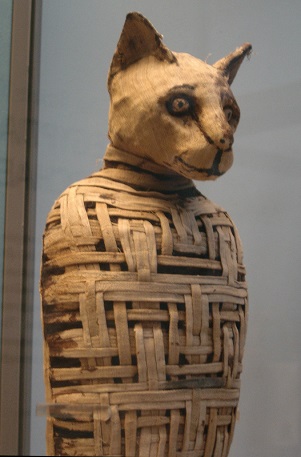 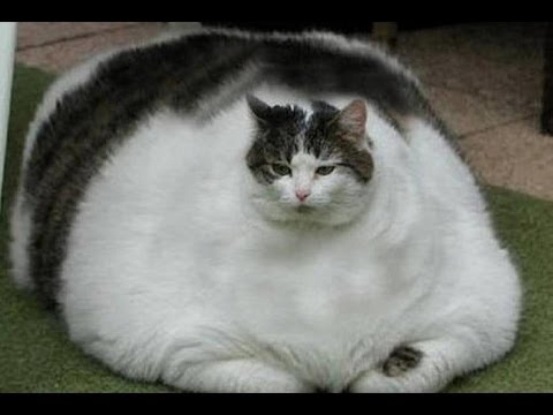 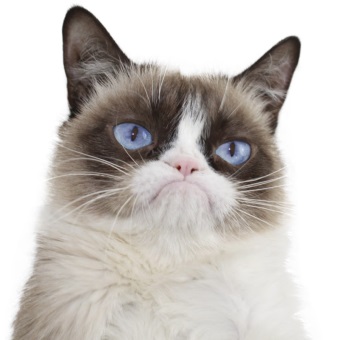 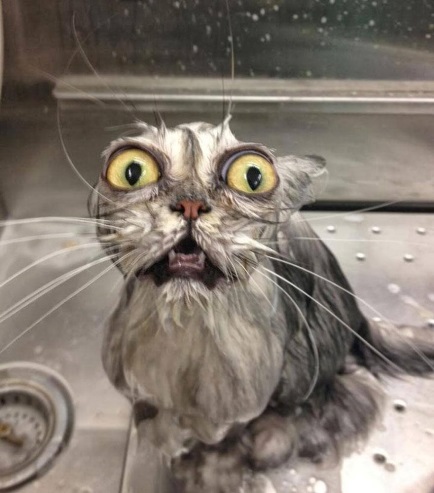 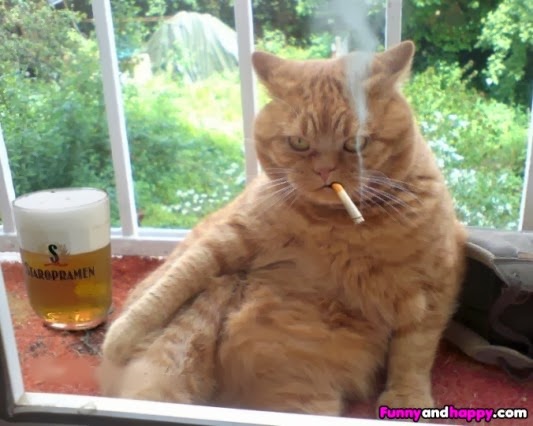 Signal: time series
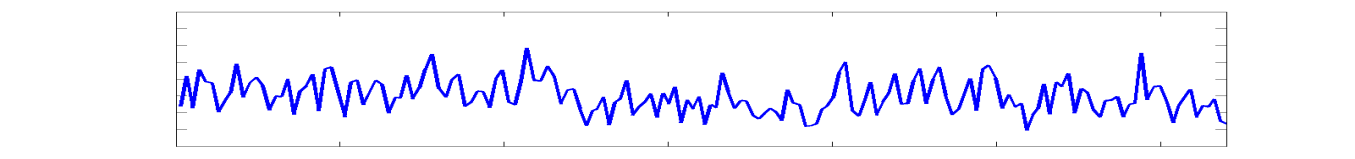 900
Beat to beat (for example 5 minutes)
RR interval:                  805, 820, 815, 817, 822, 816,….. ms
Hear rate:       70, 73, 68, 65, 67, 71,….. bpm
Systolic blood pressure:         115, 117, 120, 116, 121, 119,….. mmHg
RR 
[ms]
800
R
ECG
700
130
SBP
 [mmHg]
SBP
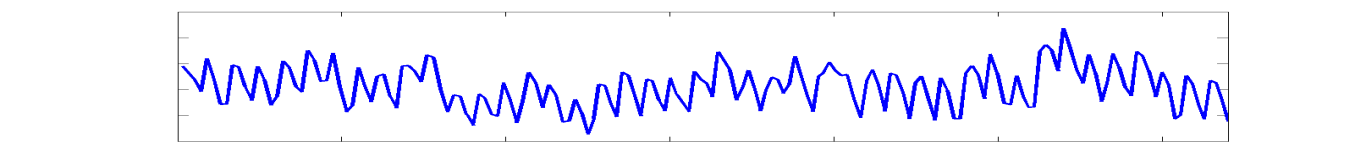 120
Blood pressure
DBP
110
RR interval
100
20
40
60
80
120 s
Frequency domain methods – spectral analysis
Spectrum
Signal in frequency domain
Time series
Signal in time domain
Signal is decomposed in individual frequencies
amplitude
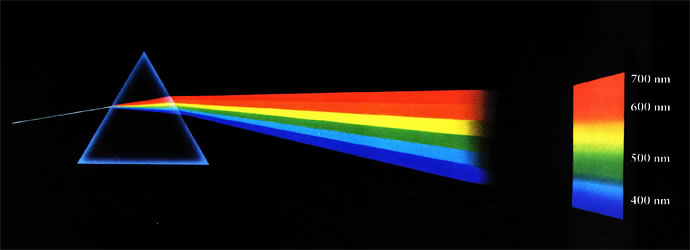 0
0.1
0.2
0.3
0.4
0.5
frequency (Hz)
amplitude
0
10
20
30
40
50
time (s)
Frequency domain methods – spectral analysis
Spectrum
Signal in frequency domain
Time series
Signal in time domain
Signal is decomposed in individual frequencies
amplitude
0
0.1
0.2
0.3
0.4
0.5
frequency (Hz)
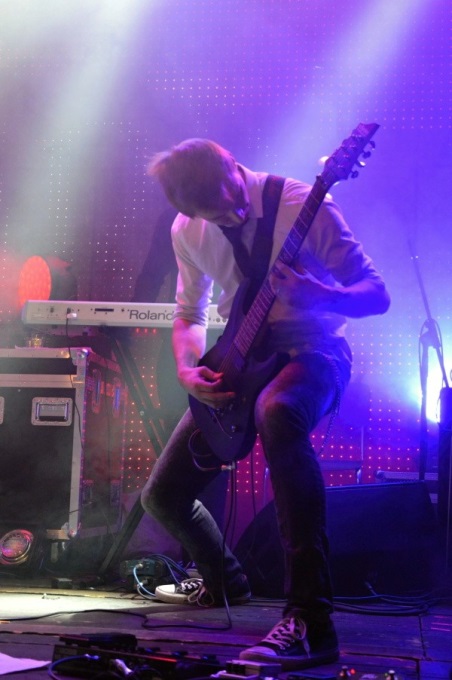 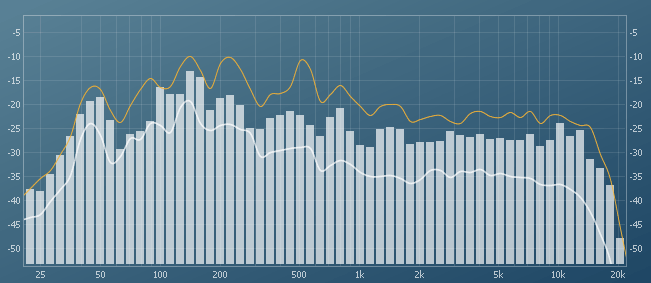 amplitude
0
10
20
30
40
50
time (s)
How the spectrum is formed?
Spectrum
Frequency domain
period  T
amplitude  a
frequency  f = 1/T
Time domain
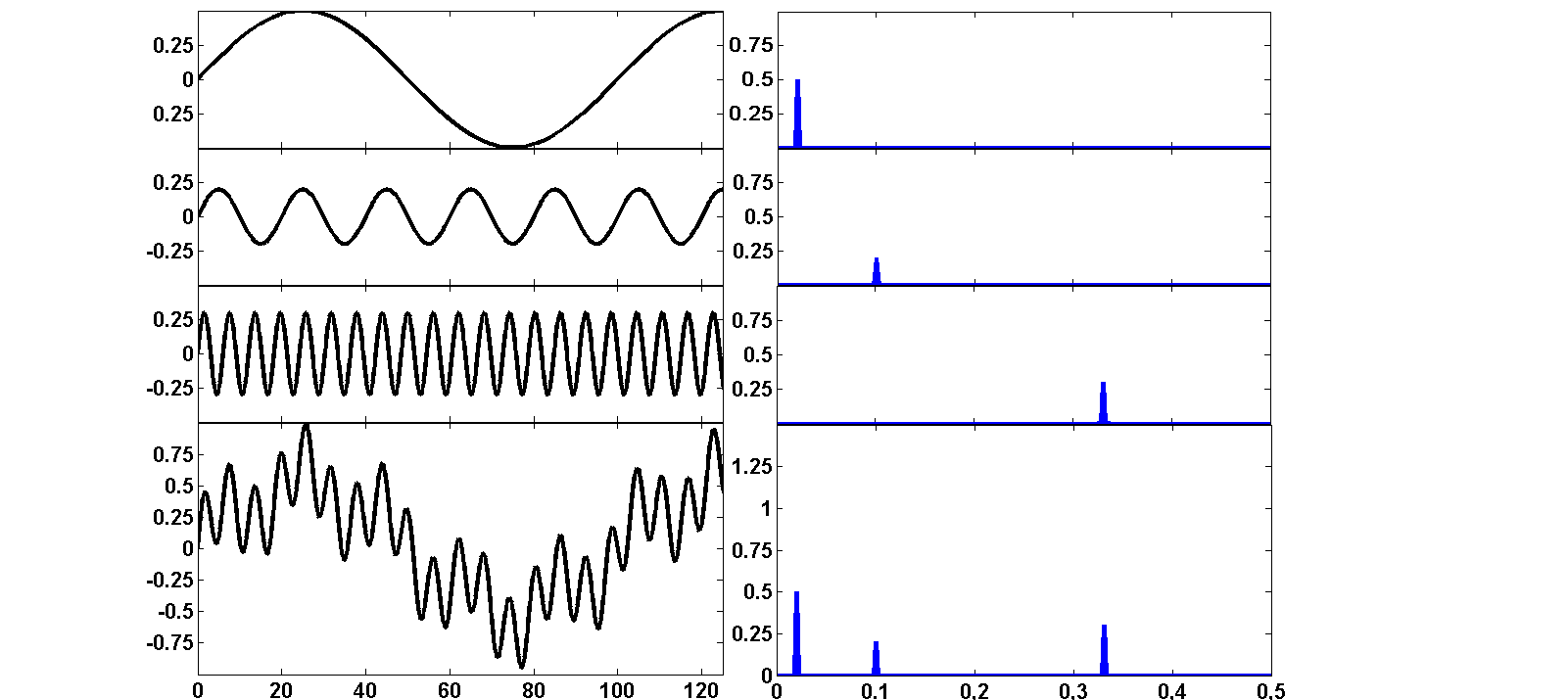 T=50 s
0.5
a=0.5
f = 1/50 = 0.02 Hz
+
+
T=10 s
0.2
a=0.2
amplitude
+
+
T=3 s
f = 1/10 = 0.1 Hz
0.3
a=0.3
=
=
f = 1/3 = 0.33 Hz
f = 0,1 Hz
f = 0,02 Hz
f = 0,33 Hz
0.5
0.3
0.2
0.1
0.02
0.33
time (s)
frequency (Hz)
Physiological significance – frequency bands
Slow hormonal changes, RAS, changes of vascular tonus
0,2
Variability source:
Heart rate
Variability source: respiration
Spectrum HR (n.u.)
baroreflex
0,0
Respiratory sinus arrhythmia
0
Respiratory frequency
0,12
baroreflex
Intrathoracal pressure changes influencing blood pressure
0,08
Spectrum SBP (n.u.)
Systolic blood pressure
0,04
0
0
0.1
0.2
0.3
0.4
0.5
Low frequency (LF)
band:
Very low frequency (VLF)
High frequency (HF)
parasympathetic activity
Time lag < 1 s
Sympathetic activity
0,2
Fast oscillations
Time lag > 6 s
Slow oscillations
Heart rate
Spectrum HR (n.u.)
baroreflex
0,0
Respiratory sinus arrhythmia
0
0,12
baroreflex
Intrathoracic pressure changes influencing blood pressure
0,08
Spectrum SBP (n.u.)
Systolic blood pressure
0,04
0
0
0.1
0.2
0.3
0.4
0.5
Low frequency (LF)
band:
Very low frequency (VLF)
High frequency (HF)
parasympathetic activity
Time lag < 1 s
Sympathetic activity
fast oscillations
0,2
Time lag > 6 s
Slow oscillations
Heart rate
CNS (n. vagus)
Spectrum HR (n.u.)
0,0
0
???
baroreflex
Mechanical transfer
0,12
Thoracic pressure changes
Changes of TPR
(sympathetic nerves)
0,08
Spectrum SBP (n.u.)
Systolic blood pressure
0,04
0
0
0.1
0.2
0.3
0.4
0.5
Low frequency (LF)
band:
Very low frequency (VLF)
High frequency (HF)
Blood pressure signal (270 s)
Sitting, paced breathing
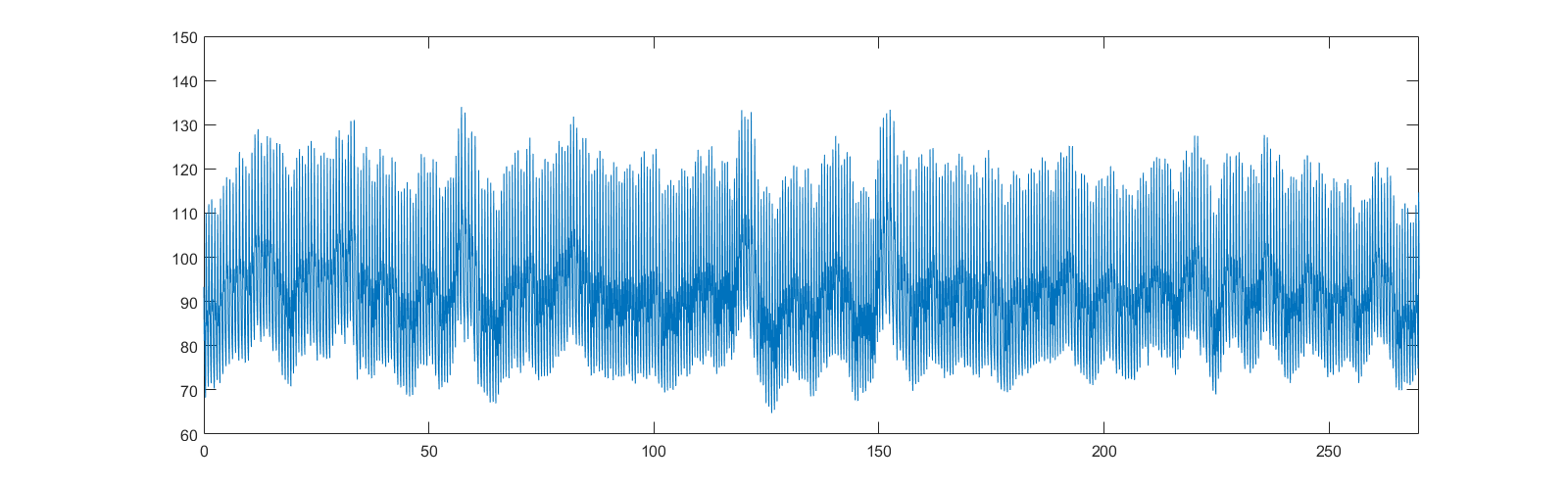 respiration
Blood pressure (mmHg)
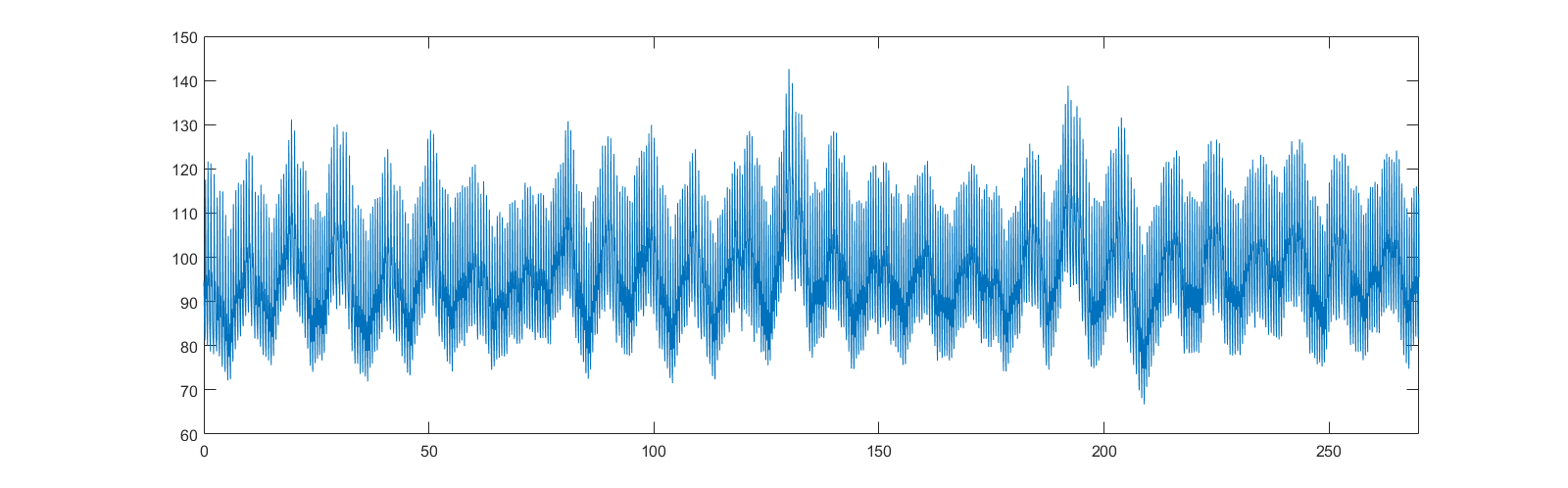 Standing, paced breathing
Krevní tlak (mmHg)
Meyer waves (10 s rhythm)
time (s)
sequentions of SBP, DBP and inter-beat intervals
Sitting, paced breathing
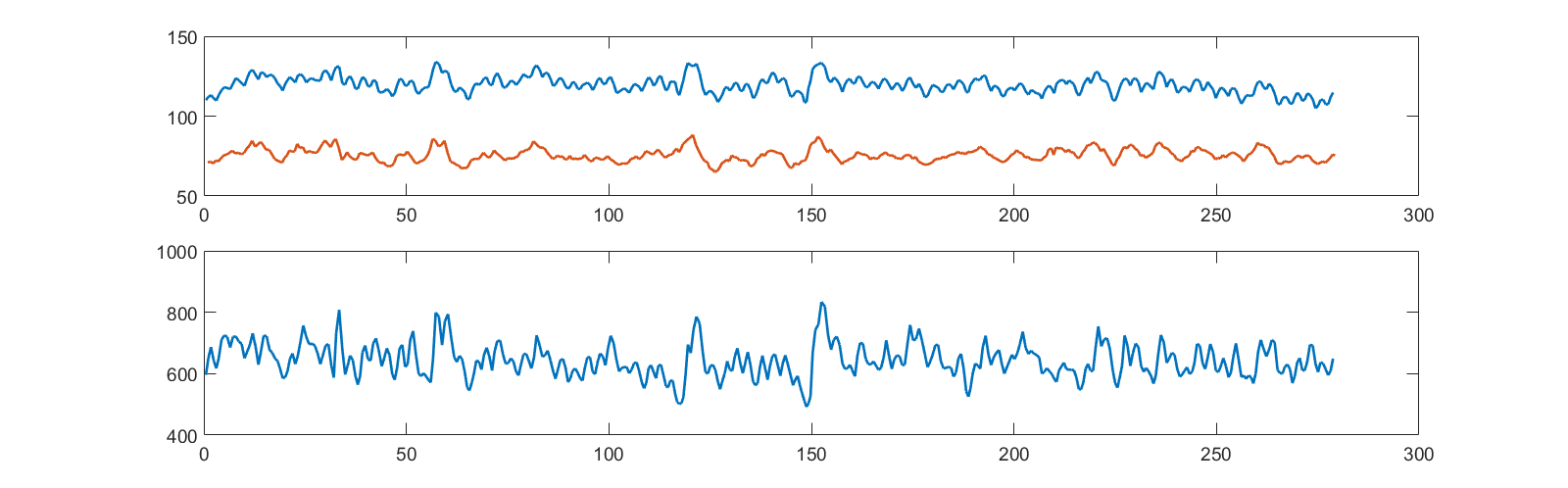 BP (mmHg)
IBI (ms)
Standing, paced breathing
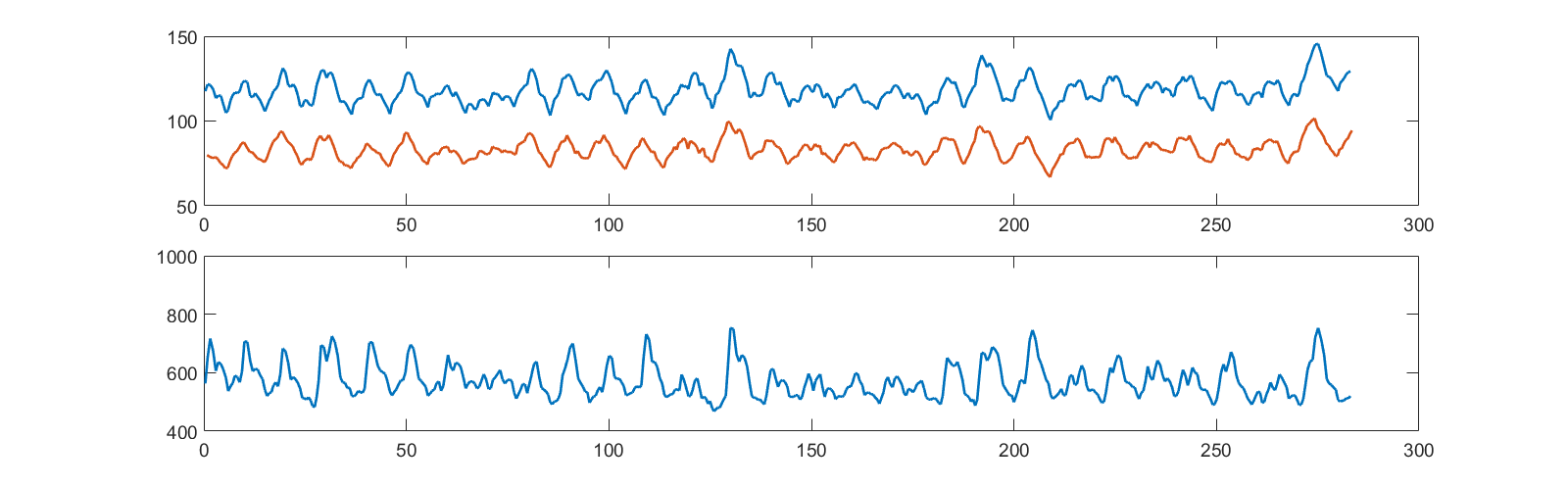 BP (mmHg)
IBI (ms)
time (s)
Spectra of SBP and IBI
Respiratory frequencyvagal activity
0,1 Hz
Sympathetic activity
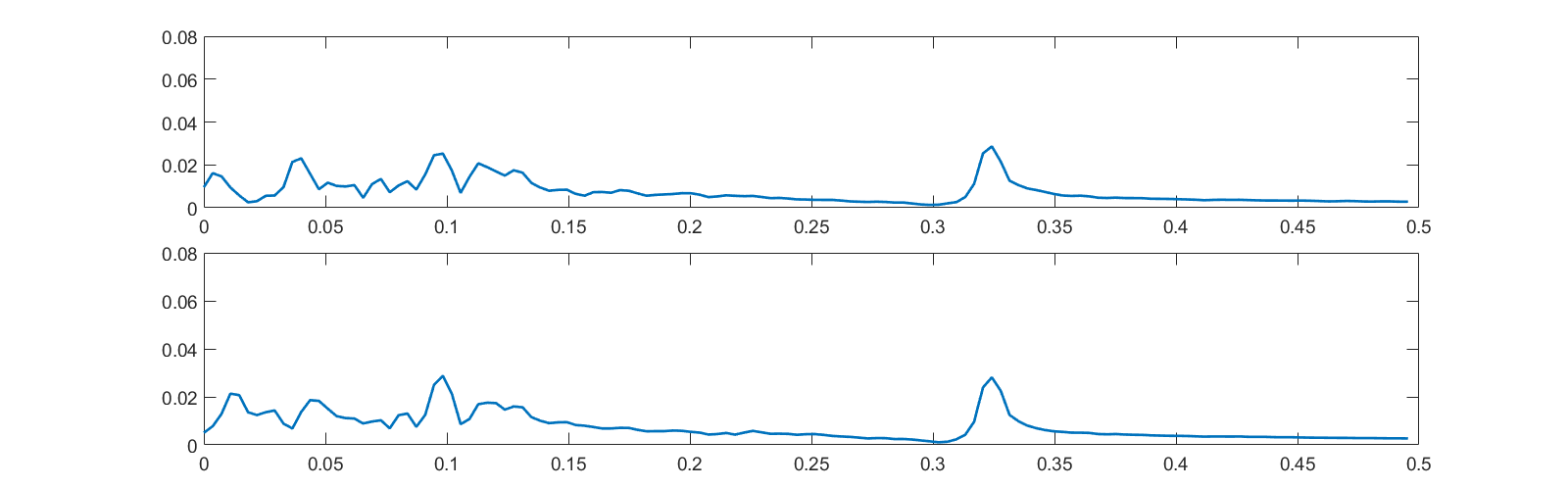 SBP
Sitting, paced breathing
IBI
↓symp. act., ↑vagal act.
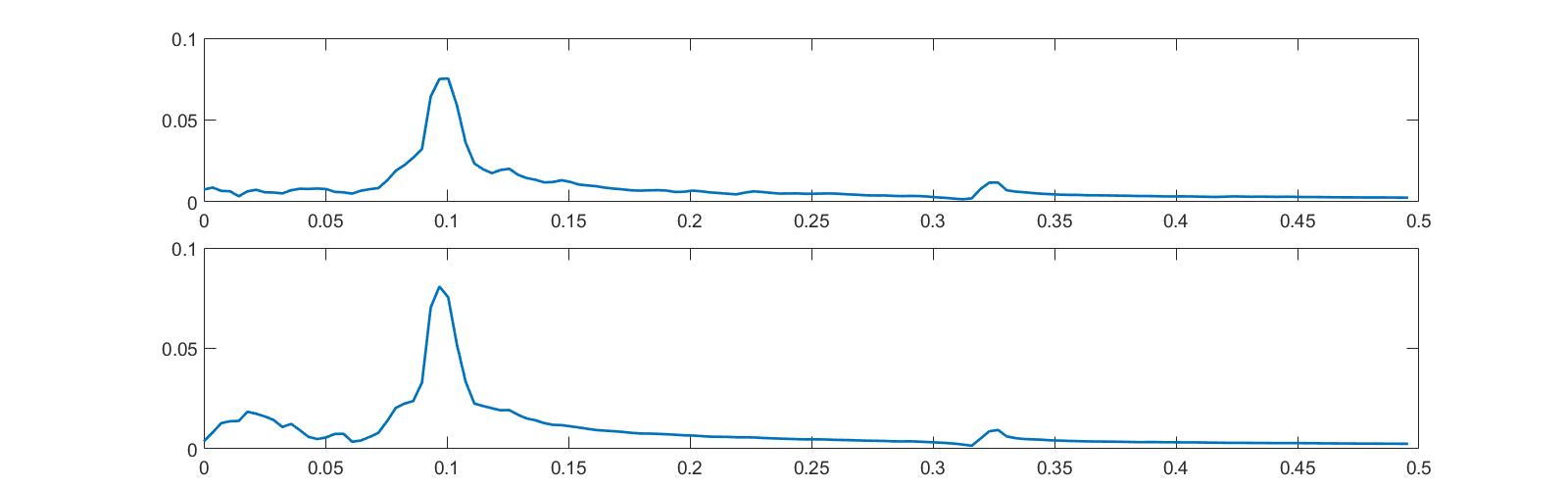 Standing, paced breathing
SBP
↑ symp. act., ↓vagal act.
IBI
frequency (Hz)
coherence: synchronization between signals (correlation on particular frequency)
Coherence a BRS
0,1 Hz
baroreflex
Respiratory frequency
BRS (ms/mmHg)
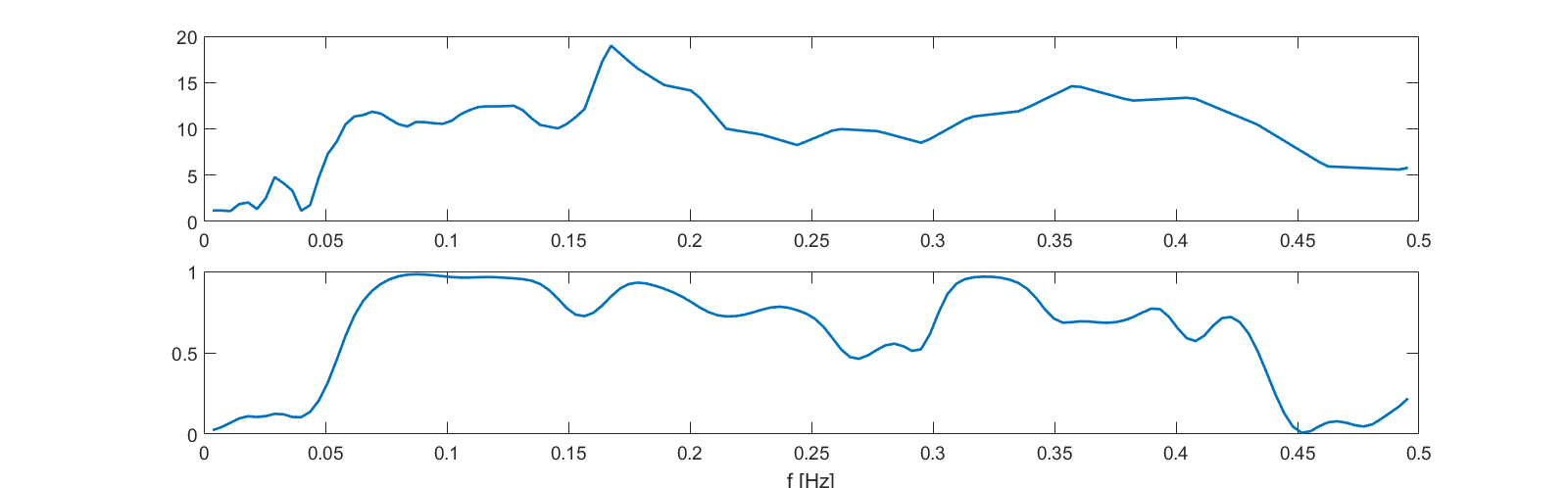 Sitting, paced breathing
coherence
Standing, paced breathing
BRS(ms/mmHg)
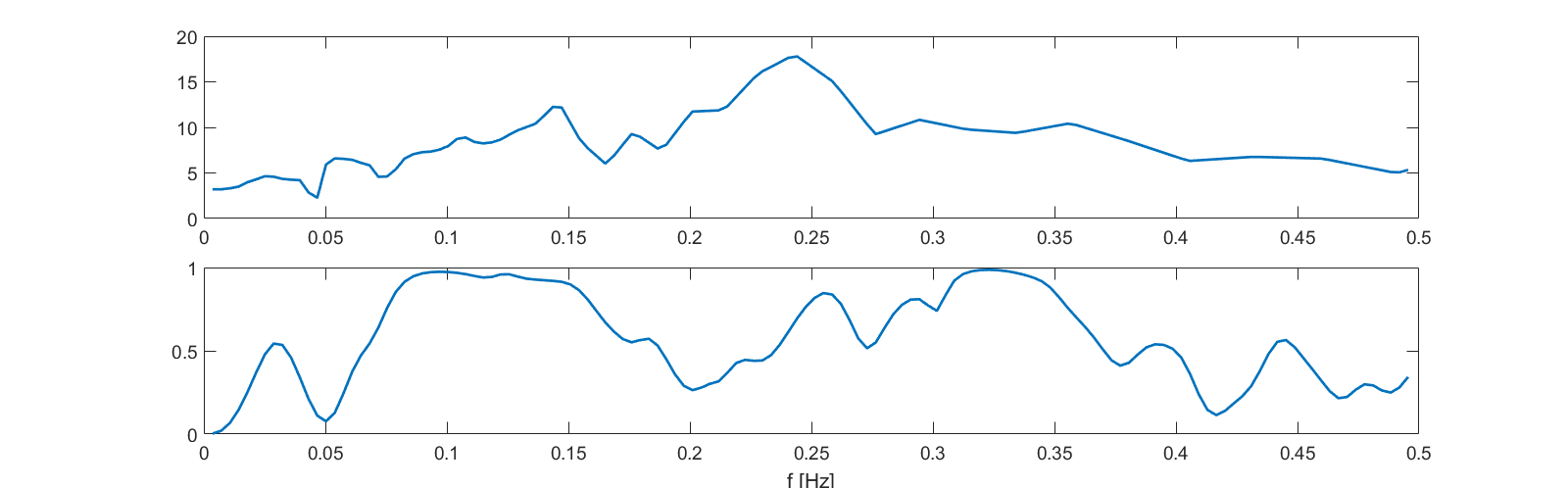 coherence
frequency (Hz)
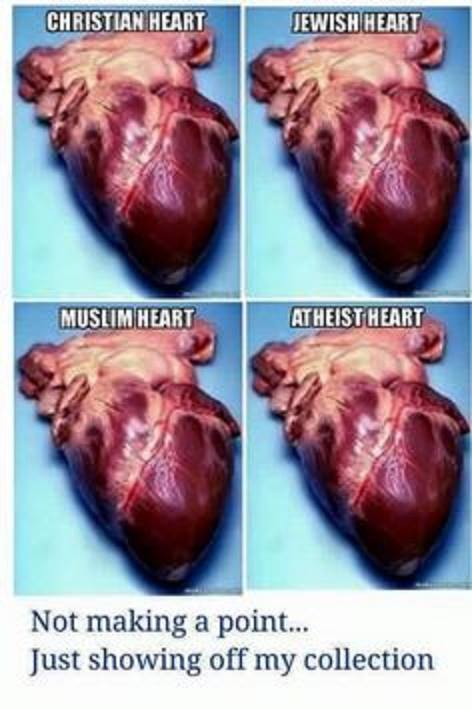